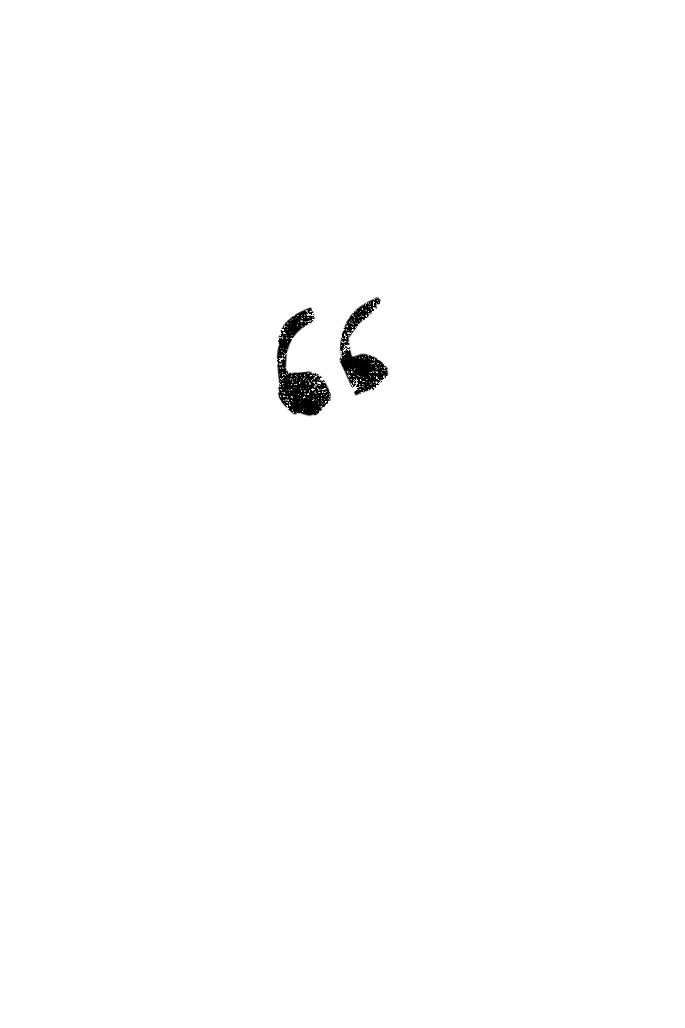 내가 팔아보자 붕어빵
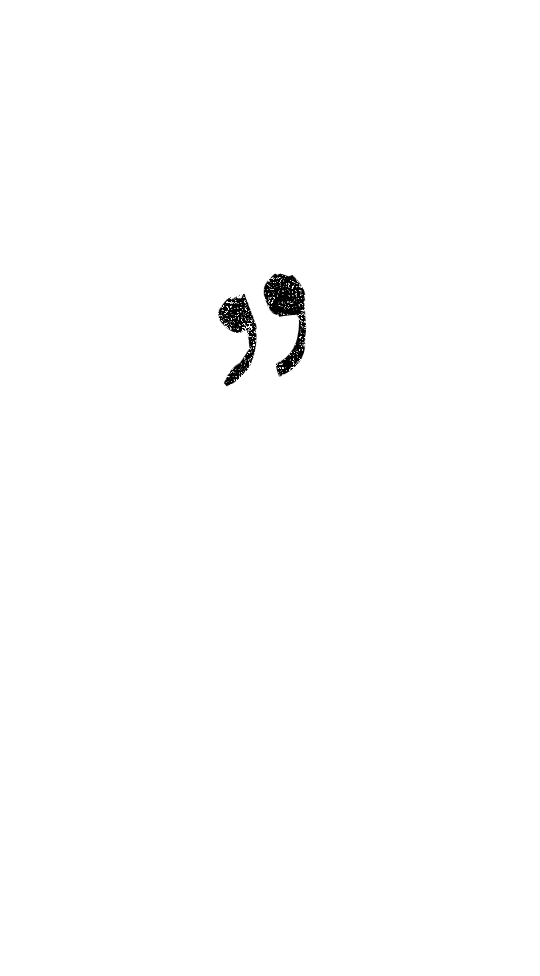 붕어빵 가게를 차리고 싶은 대학생 사업가의 사업계획서
3
3
3
3
3
3
3
3
3
3
3
3
3
3
3
3
사회복지학과 202030000 A반 조O기
목차
1. 사업동기
2. 상품분석

2.1. 시장분석
2.1.1 붕어빵 시장
2.1.2.붕어빵 마차 대여 업체
3
3
3
3
3
3
3
3
3. 판매계획

3.1. 판매 장소 및 주변상권
3.2. 붕어빵 재료 값
3.3. 붕어빵 판매 값
Chapter 1
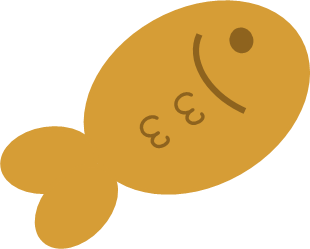 붕어붕어 소주제 입력
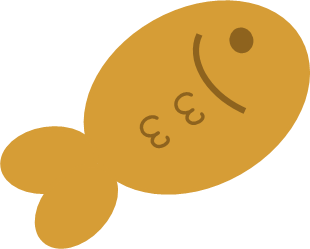 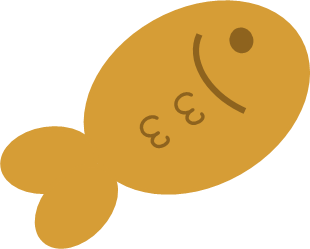 1 붕어붕어 소주제 입력
붕어붕어 내용입력해주세요
붕어붕어 내용입력해주세요
붕어붕어 내용입력해주세요
붕어붕어 내용입력해주세요
붕어붕어 내용입력해주세요
붕어붕어 내용입력해주세요
붕어붕어 내용입력해주세요
붕어붕어 내용입력해주세요
주제
붕어붕어 내용입력해주세요
붕어붕어 내용입력해주세요
붕어붕어 내용입력해주세요
붕어붕어 내용입력해주세요
붕어붕어 내용입력해주세요
붕어붕어 내용입력해주세요
붕어붕어 내용입력해주세요
붕어붕어 내용입력해주세요
2 붕어붕어 소주제 입력
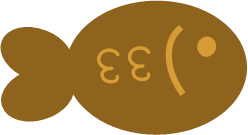 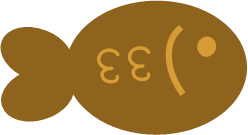 내용2
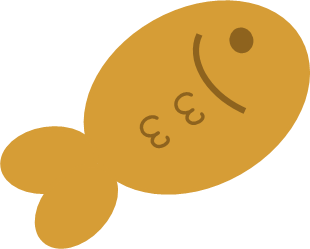 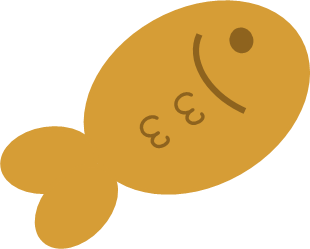 내용입력
내용입력
내용입력
내용입력
내용입력
내용입력
내용입력
내용입력
내용입력
내용입력
내용입력
내용입력
내용입력
내용입력
내용입력
내용1
내용3
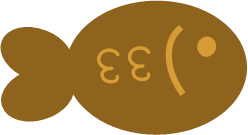 4 붕어붕어 소주제 입력
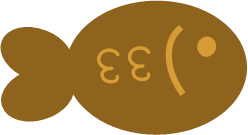 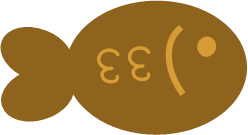 주제1
붕어붕어 내용입력
붕어붕어 내용입력
붕어붕어 내용입력
붕어붕어 내용입력
붕어붕어 내용입력
붕어붕어 내용입력
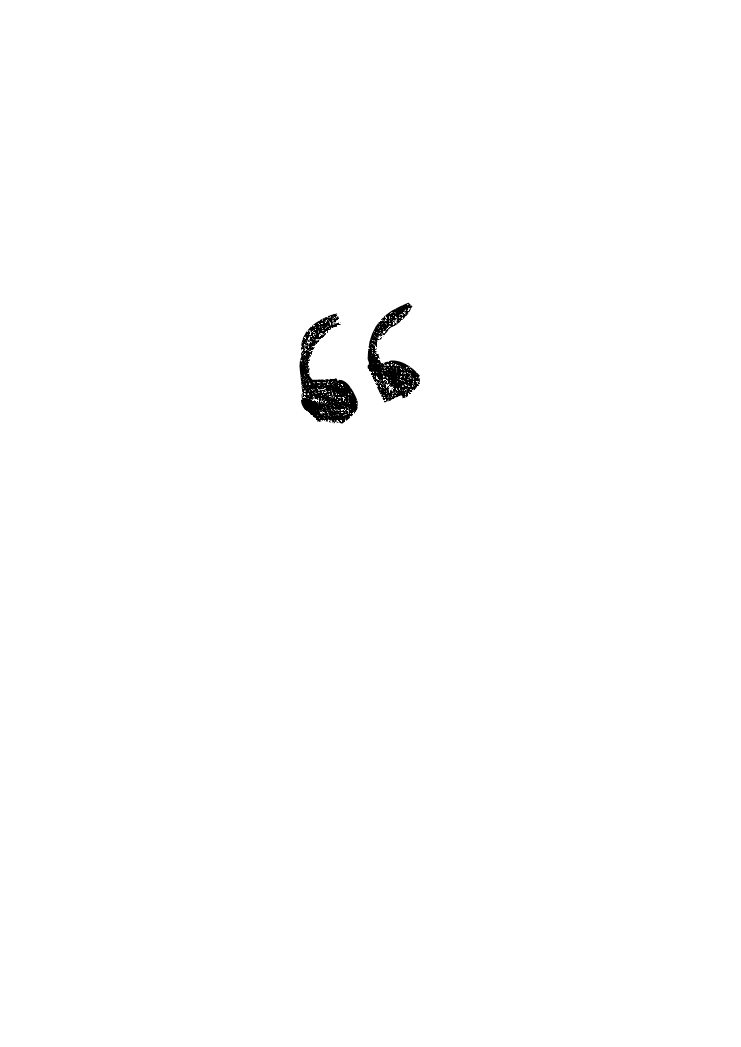 감사합니다!
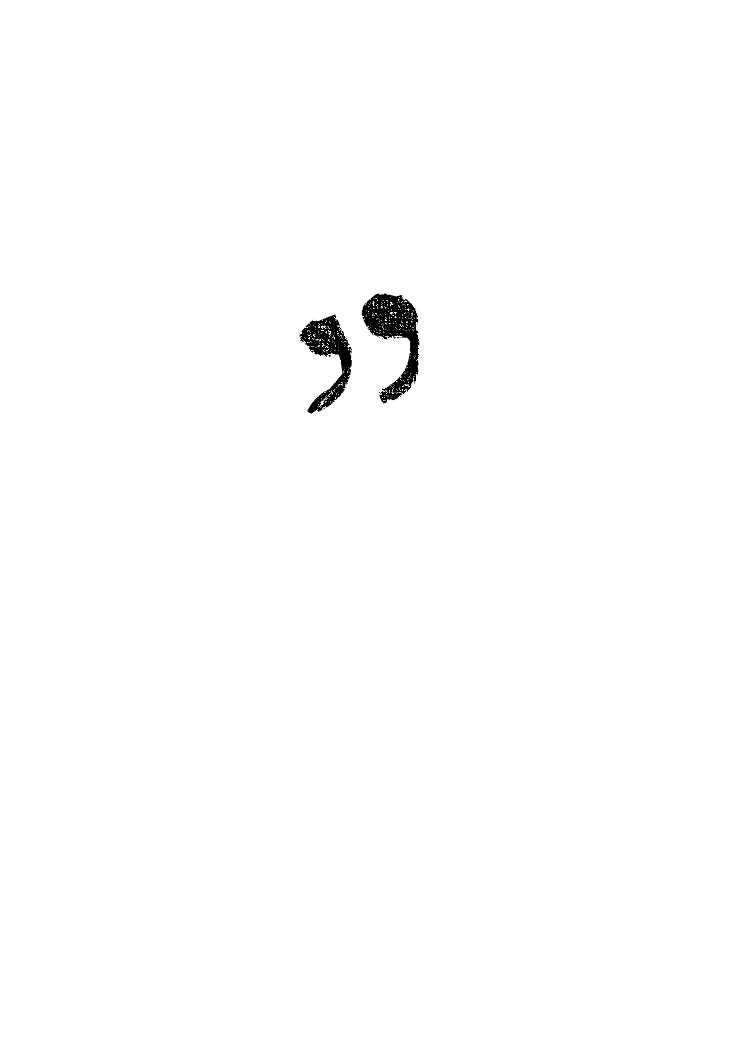 3
3
3
3
3
3
3
3
3
3
3
3
3
3
3
3